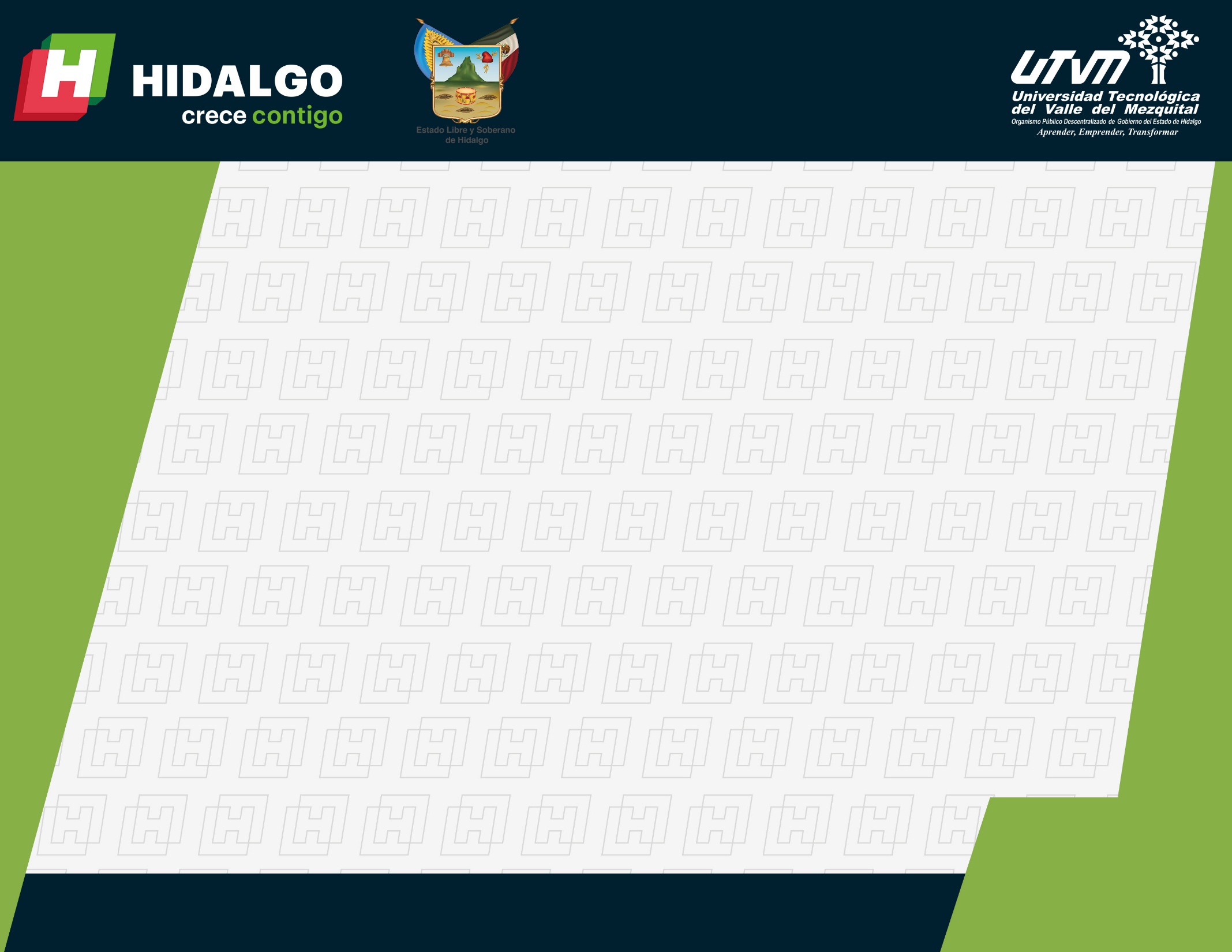 DEPARTAMENTO
PRENSA Y DIFUSIÓN
Horario de Atención:
Lunes a Viernes 
8:30 am. A 17:00 pm.